What Will Be Seen In…
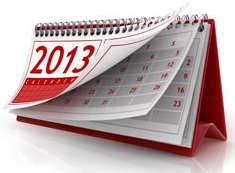 Matthew 5:14-16
Matthew 5:14-16
14 You are the light of the world. A city that is set on a hill cannot be hidden. 15 Nor do they light a lamp and put it under a basket, but on a lampstand, and it gives light to all who are in the house. 16 Let your light so shine before men, that they may see your good works and glorify your Father in heaven.
Matthew 5:14-16
14 You are the light of the world. A city that is set on a hill cannot be hidden. 15 Nor do they light a lamp and put it under a basket, but on a lampstand, and it gives light to all who are in the house. 16 Let your light so shine before men, that they may see your good works and glorify your Father in heaven.
Will Others See Purity in Us?
When a lack of purity is seen in one’s life, that one will have no positive influence for Lord
Gospel demands purity in every facet of our lives
1 Tim. 5:22
2 Tim. 2:21
2 Cor. 7:1
What is your automatic reaction to the names…
Jim Bakker ?
Jimmy Swaggart ?
How will others react to us if we are impure?
Will Others See the Word in Us?
The word of God is the source for all truth & instruction given by God to man (2 Tim. 3:16-17)
If we are to influence people towards Christ, they must see His word living in us
Col. 3:16-17
Rom. 10:8
1 Pet. 3:15
We sometimes sing, “We are the only Bible a careless world will read. What if…”
Two step process: (a) Know it & (b) Live it
Will Others See Zeal in Us?
We often measure the value of a thing being promoted by the zeal of the promoter
Same is true spiritually, so we must show true zeal
Bible urges zeal (zelos – from “fire, flame, heat”)
Rom. 12:11
Titus 2:11-14
John 4:35
Why would anyone want to learn from us about salvation in Christ if it stirs no fire up in us?
If we truly appreciate God’s grace, zeal is natural
Will Others See Faithfulness in Us?
If we have true “faith” (trust) in God, it will be seen in a live guided by faith = faithfulness
God’s word demands faithfulness if we are to be pleasing to Him
Heb. 10:24-25
1 Cor. 4:17
Rev. 17:14
Heb. 10:22-23
Though our attendance for worship is not the only measure of faithfulness, it is certainly one factor
Can the Lord trust in my faithfulness as I trust His?
Let’s Resolve Now to Use
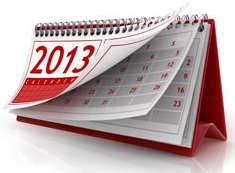 To Bring Others to Christ by Our Lives